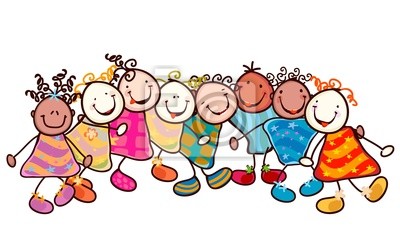 PACTO DE CONVIVENCIA CICLO 1
CARLOS ALBAN HOLGUIN IED
DIVULGACIÓN
 
Socializar el pacto de convivencia del ciclo a través de:
 
Taller de padres y estudiantes de carácter obligatorio y firma del pacto;
El padre  que no asista al taller de divulgación debe presentarse con previa citación de orientación para leer, comprometerse y firmar el pacto.

Página web de la institución, Manual de Convivencia, Agenda Escolar,
EVALUACION 
 
Creación de instrumentos para  realizar seguimiento y para evaluar la efectividad de este, y de esta manera realizar las modificaciones pertinentes bajo el apoyo de la comunidad educativa
CONVIVIENDO CON ALEGRÍA
Porto mi uniforme diariamente
Me alimento sanamente
Asisto puntualmente a mi colegio 
Cuido mi presentación personal
Soy cuidadoso con mis pertenencias 
Respeto a mis compañeros y los ayudo.
Cuido mi salón de clase y sus elementos.
Nunca tomo objetos ajenos.
Respeto y valoro a mis profesores.
Utilizo las palabras mágicas: Buenos días, por favor, gracias.
Escucho atentamente a los demás.
Pido la palabra con respeto
Ofrezco disculpas cuando cometo un error.
Pongo la basura en su lugar y no desperdicio el agua.
Soy tolerante y respetuoso con mis compañeros
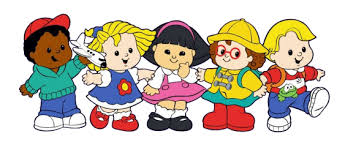